Good afternoon!
Welcome to 
                         our class!
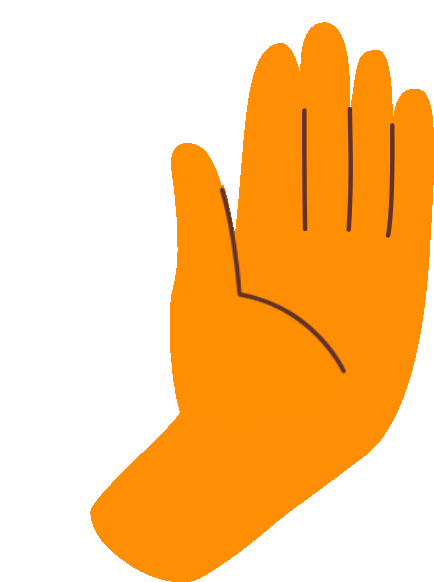 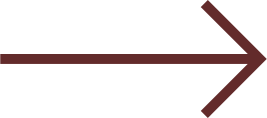 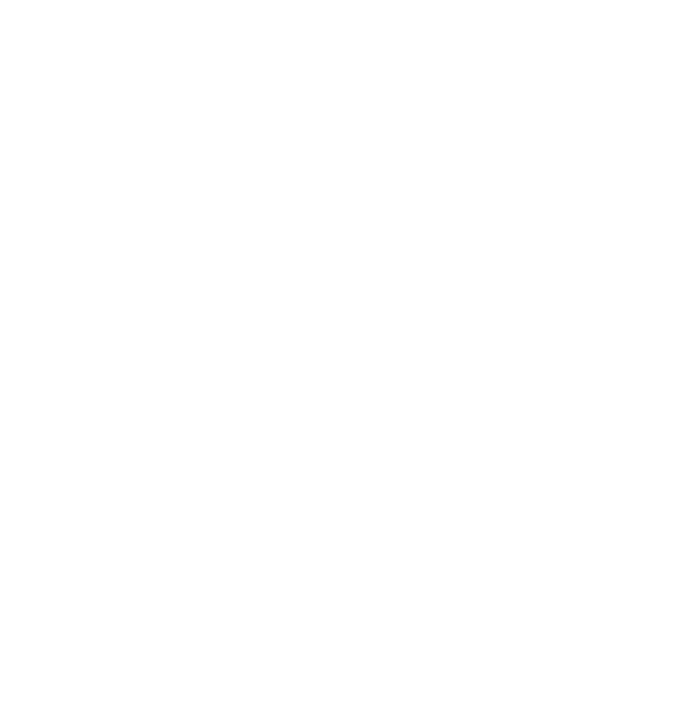 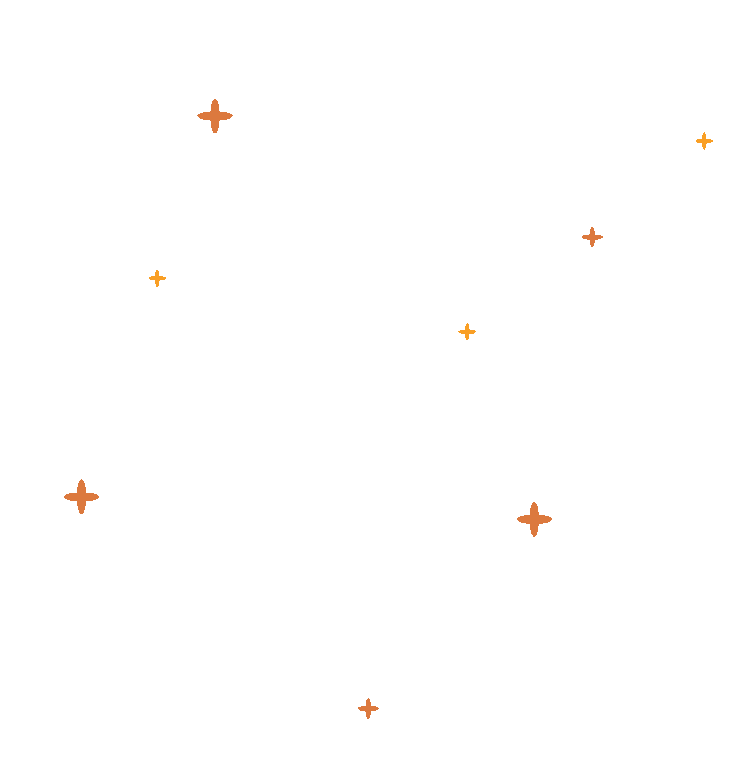 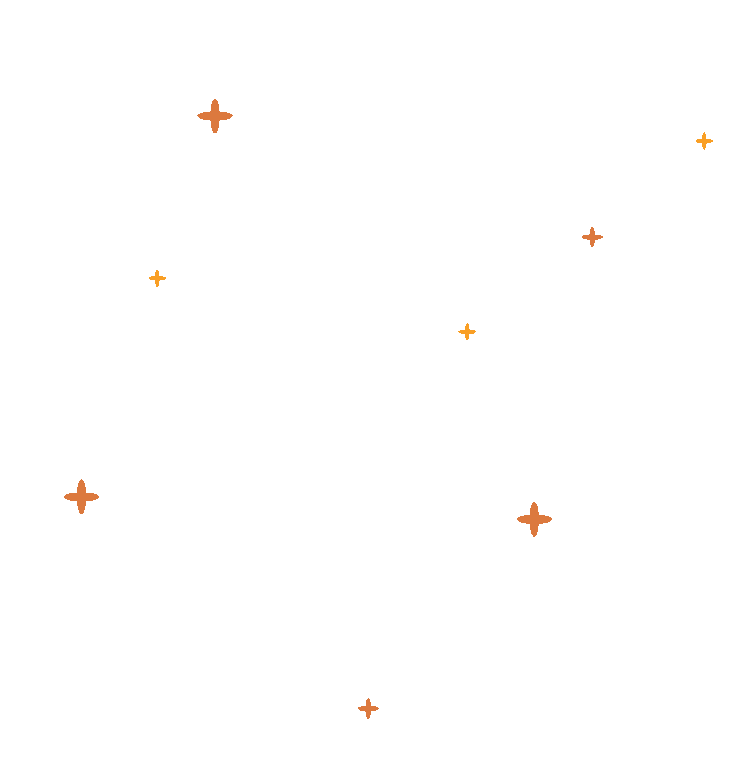 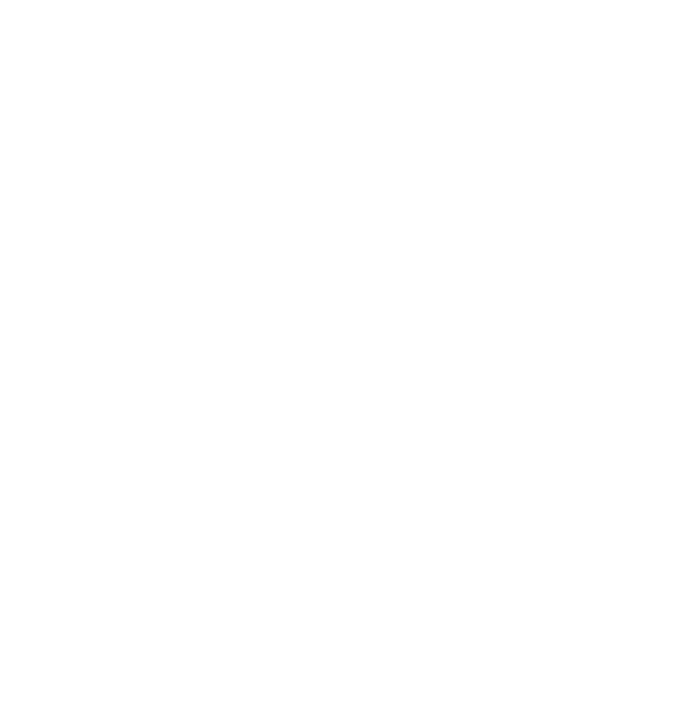 MUSIC SHOW
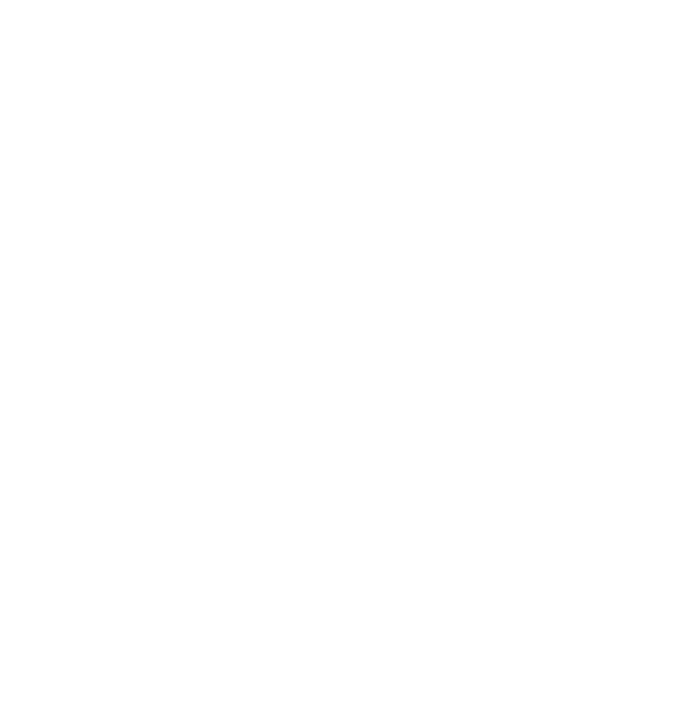 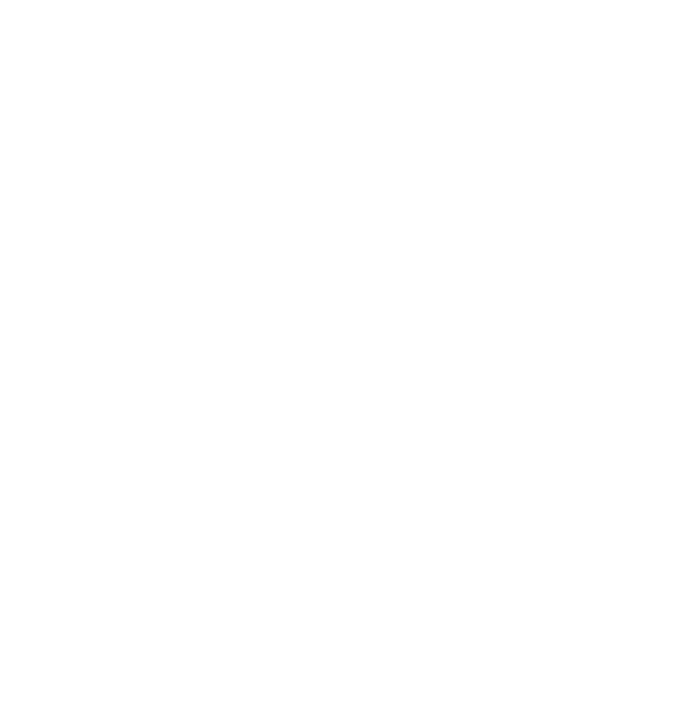 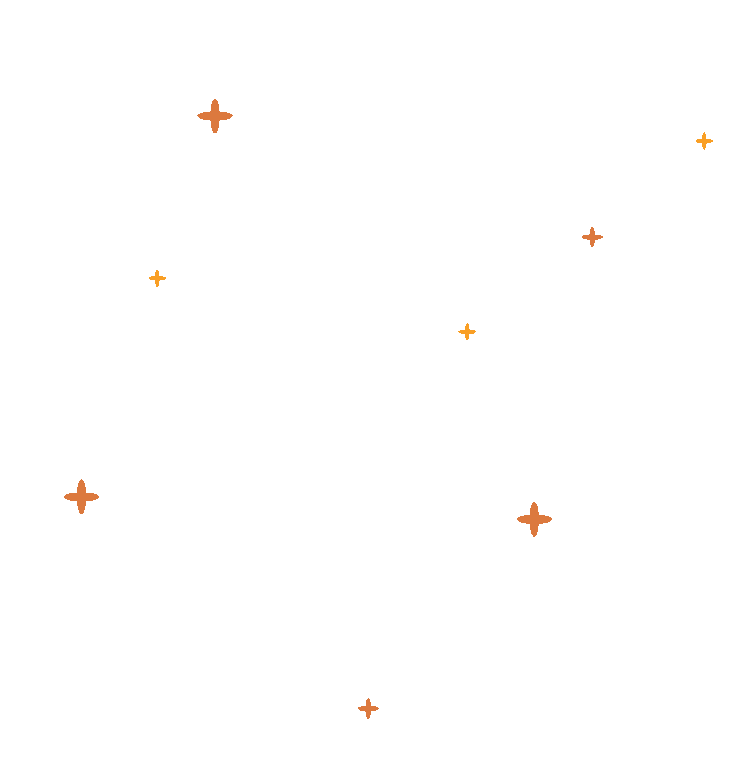 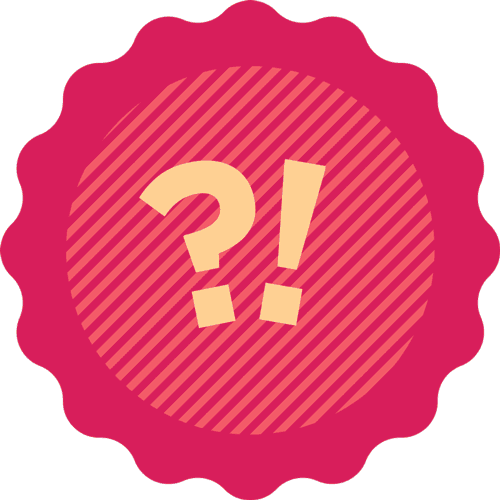 Rules
+ Watch a clip containing 6 music shows
+ Take note the names of music shows
+ Write the answer on the paper 
+ With a correct answer,  get 10 points
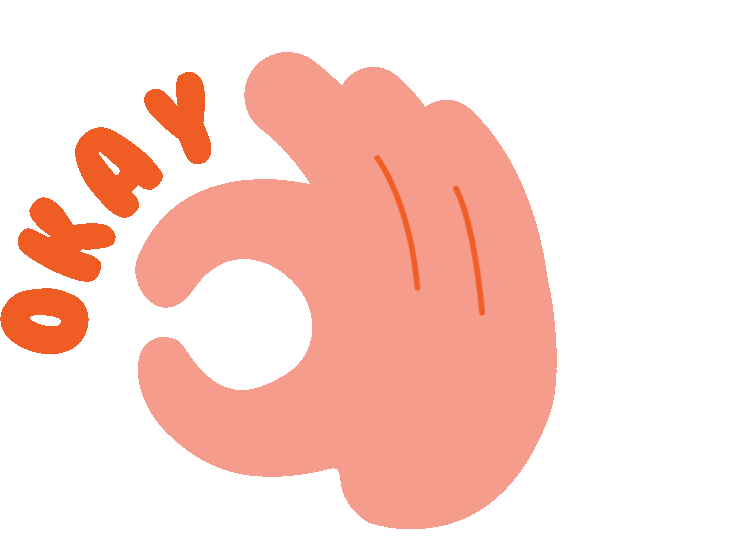 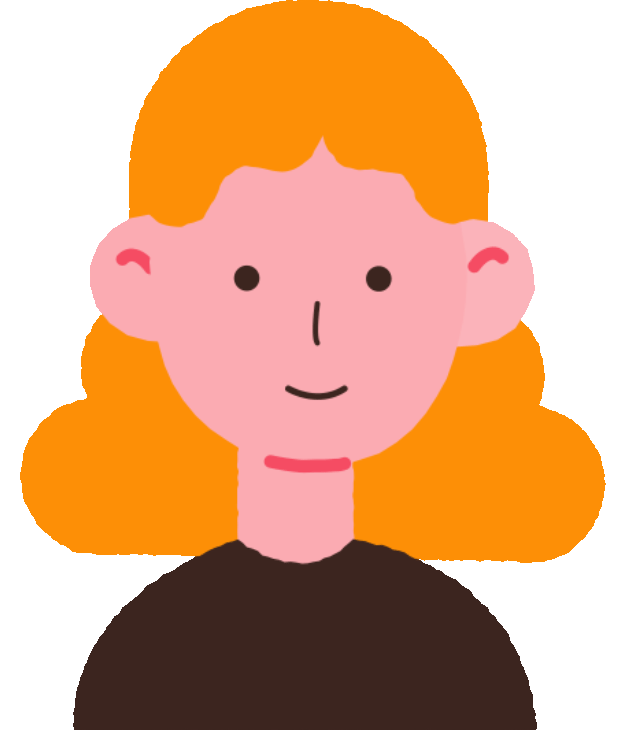 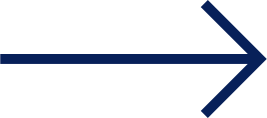 START TIMER
TIME’S UP!
TIME LIMIT: 
30 seconds
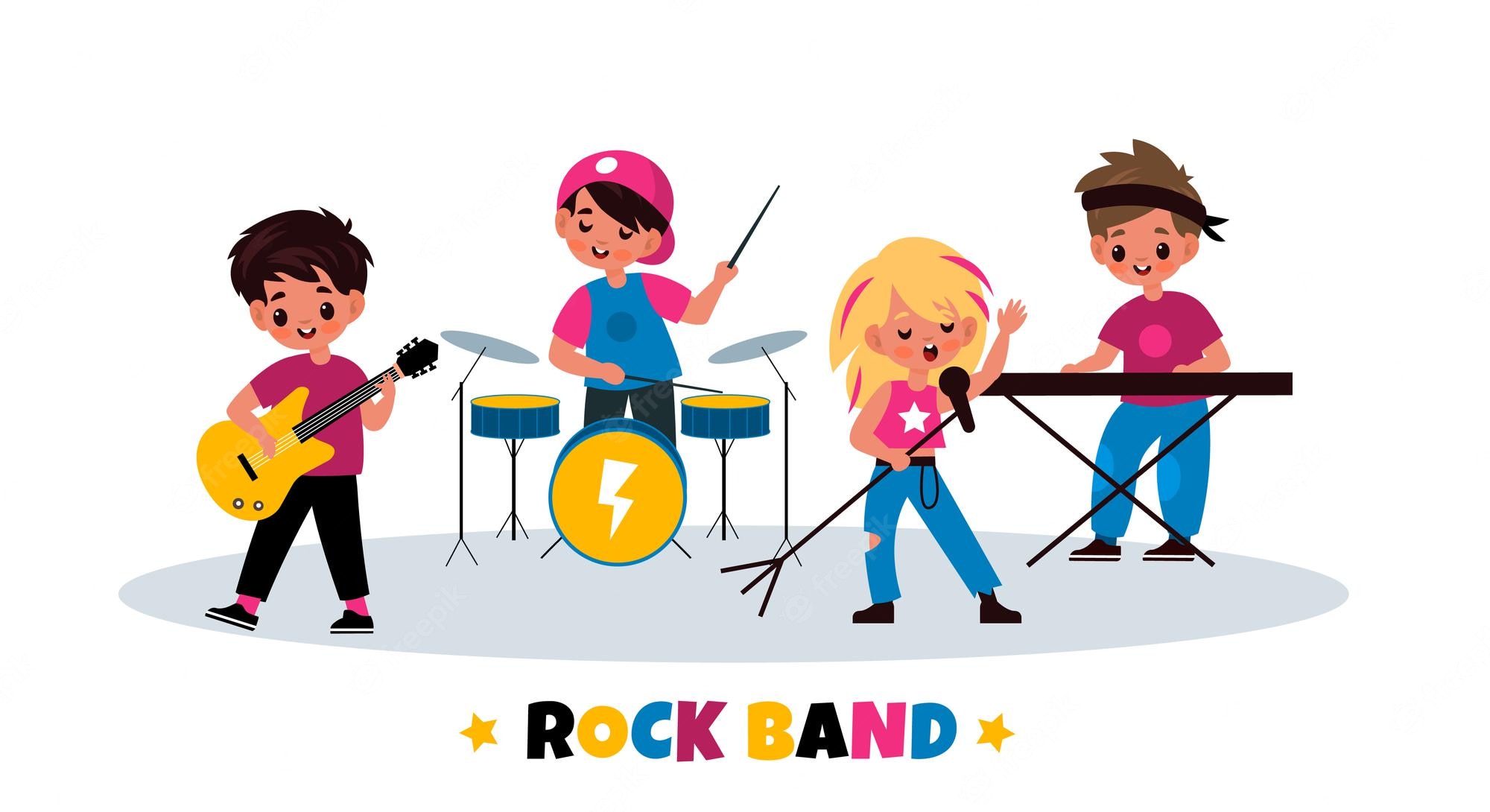 30
5
25
10
20
15
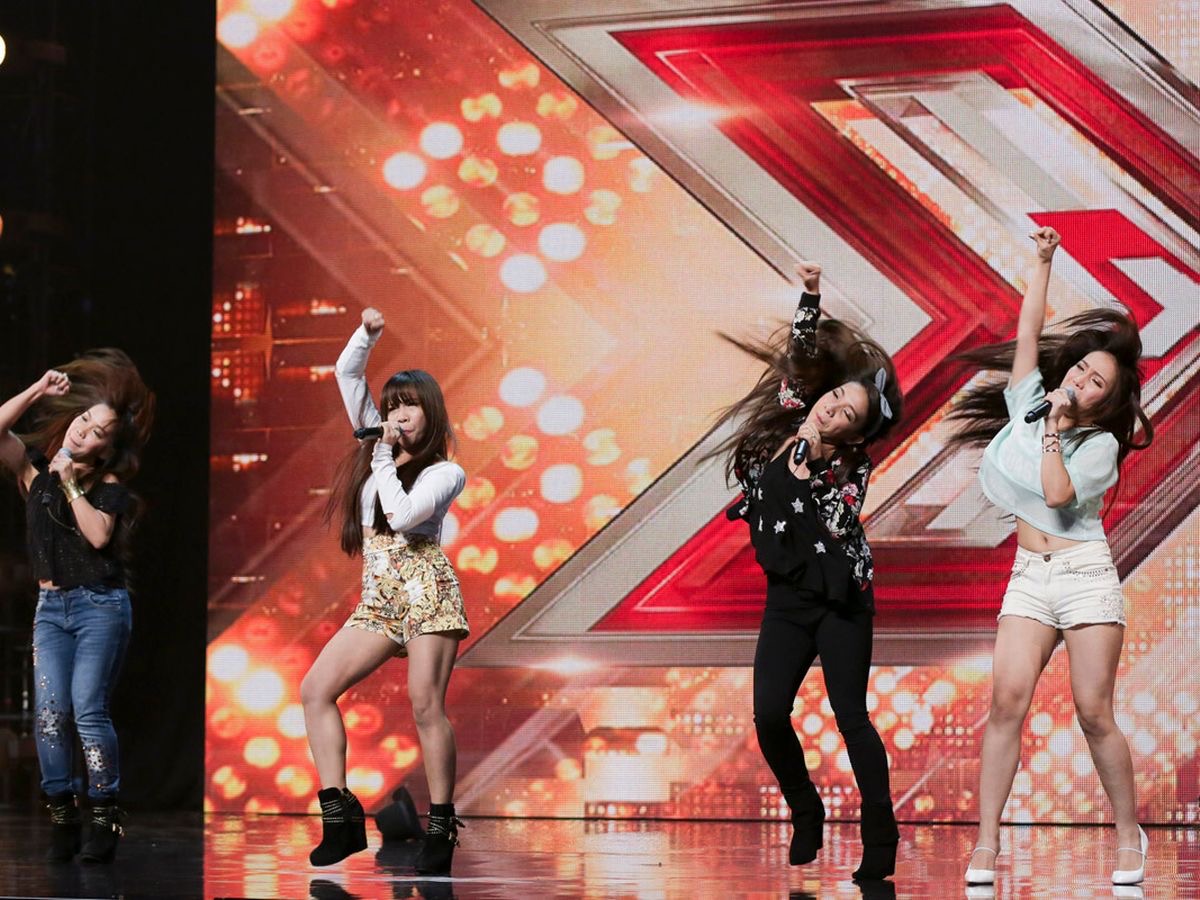 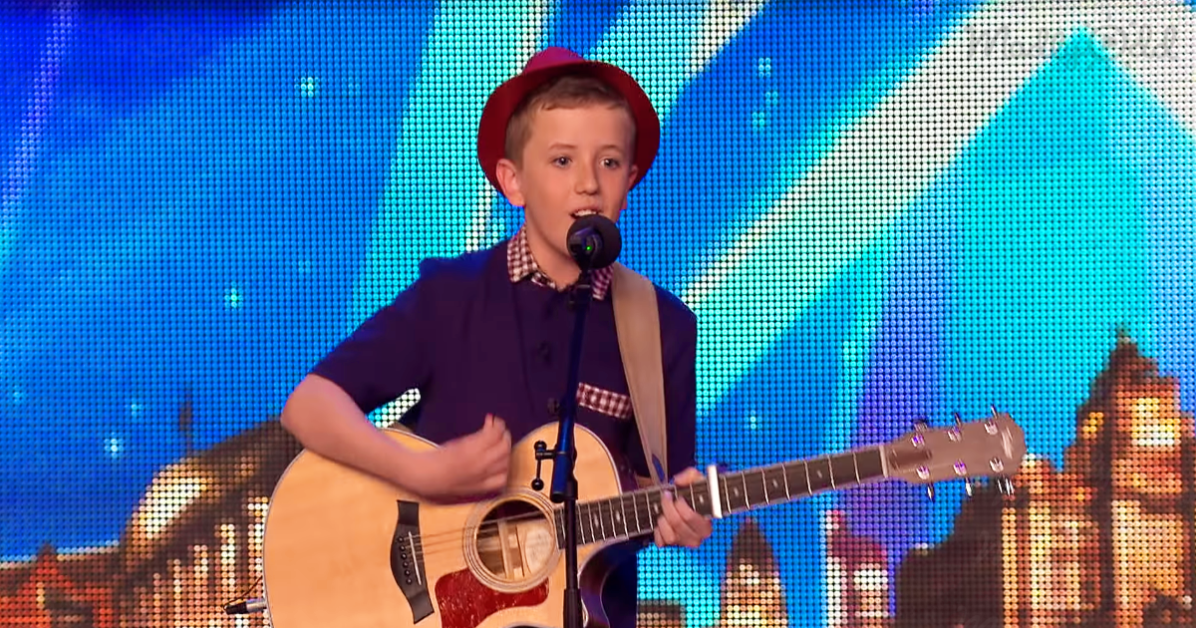 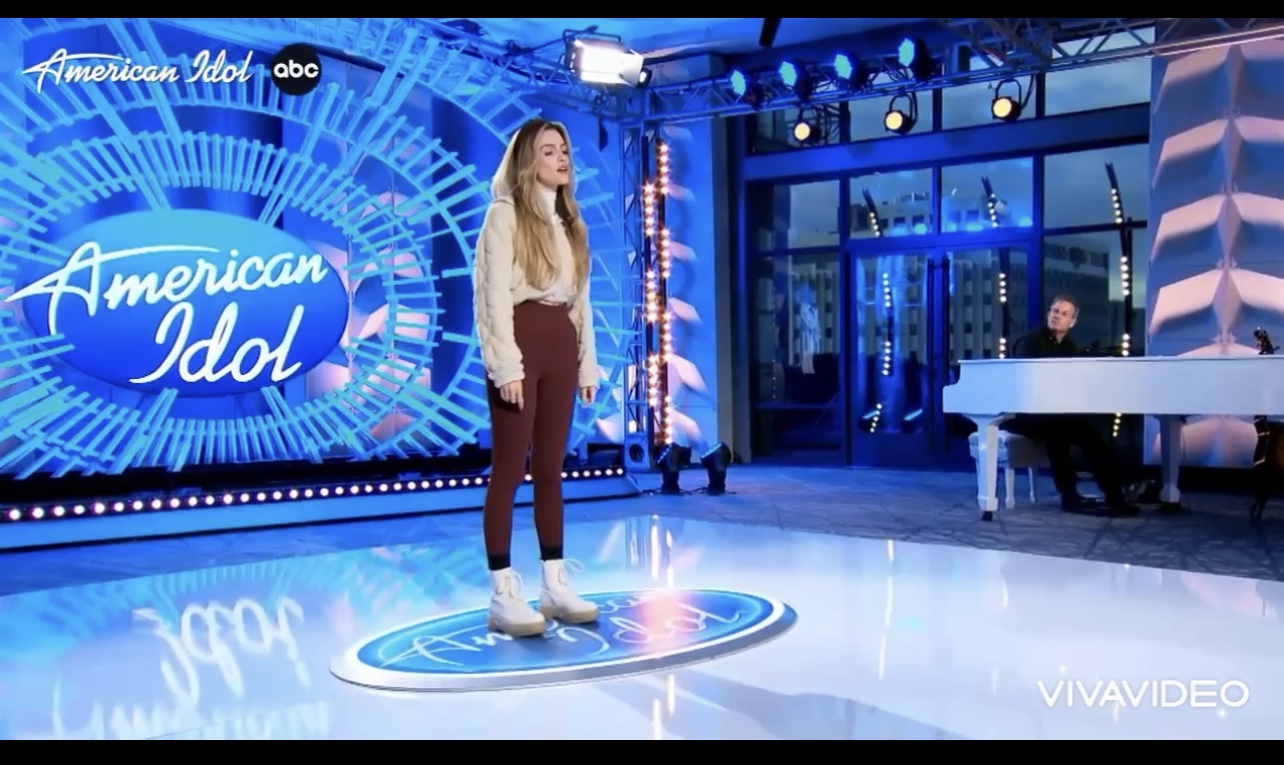 AMERICAN IDOL
THE X FACTOR
BRITAIN’S GOT TALENT
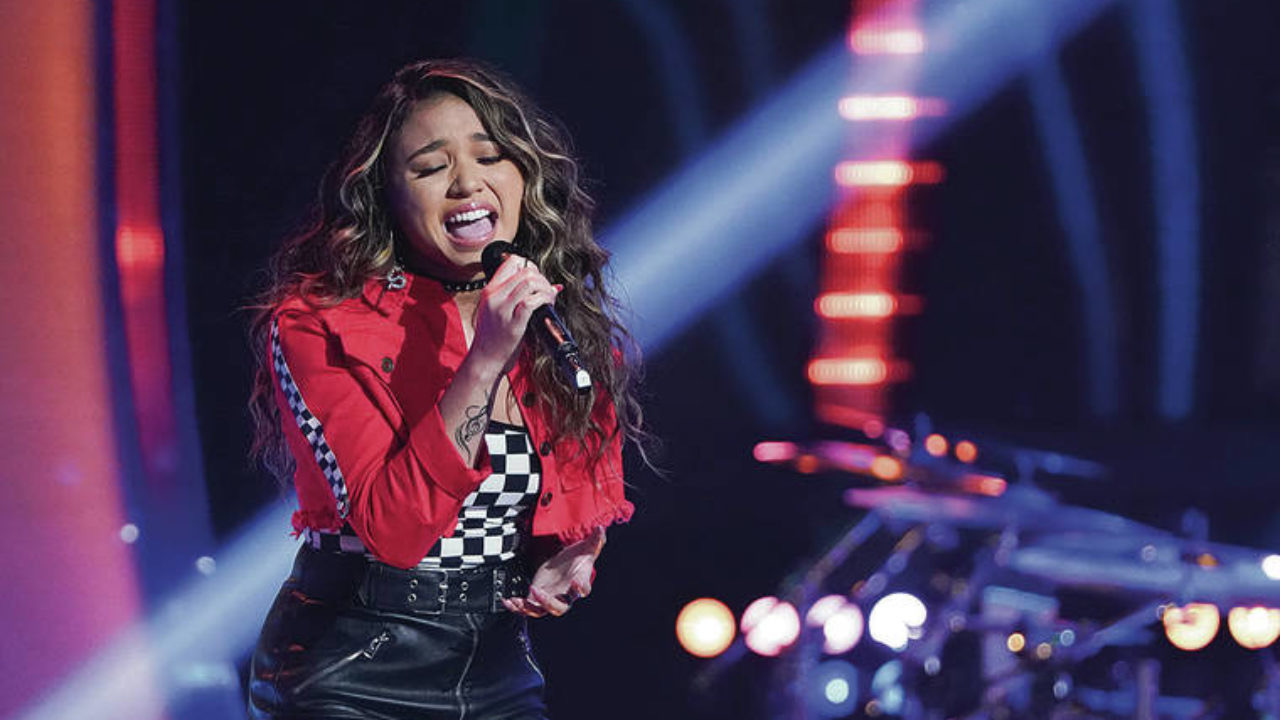 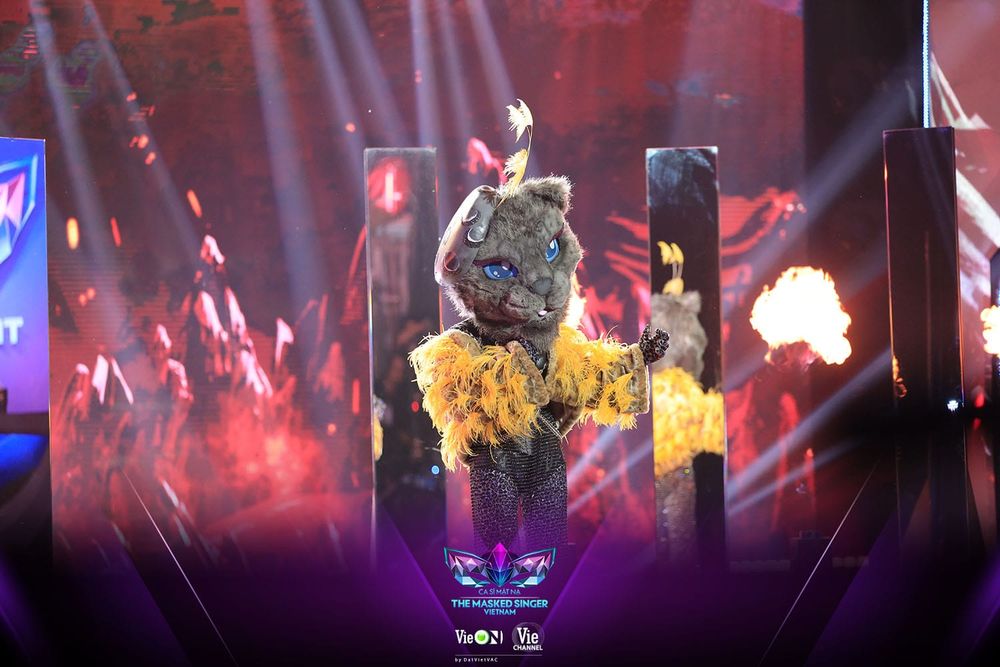 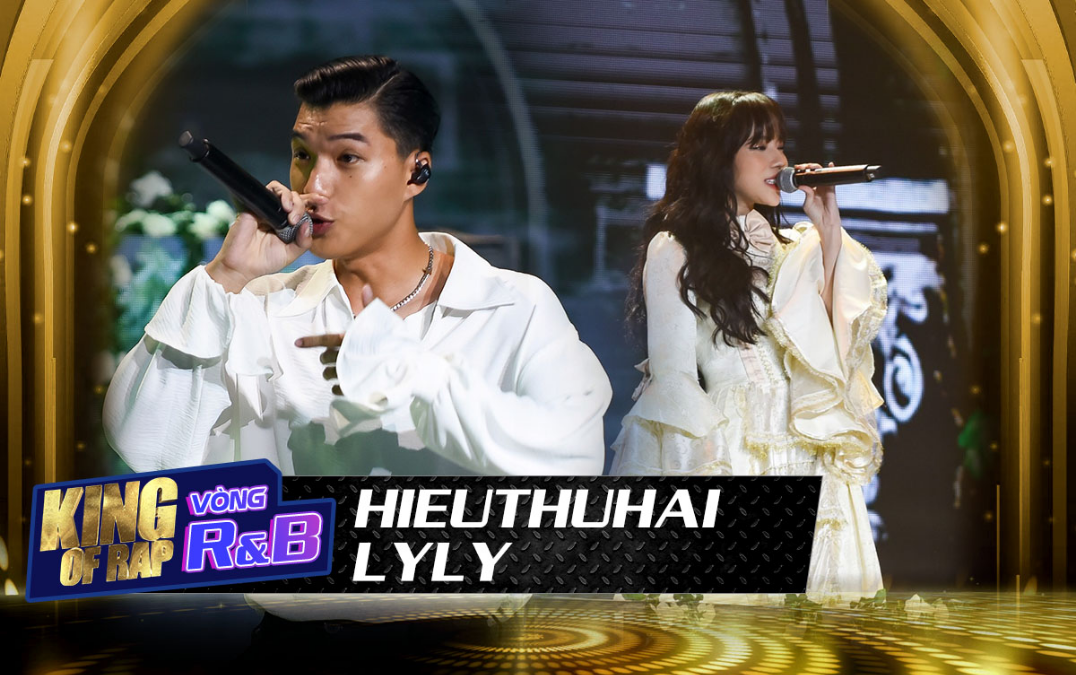 THE MASKED SINGER VIET NAM
THE VOICE
KING OF RAP
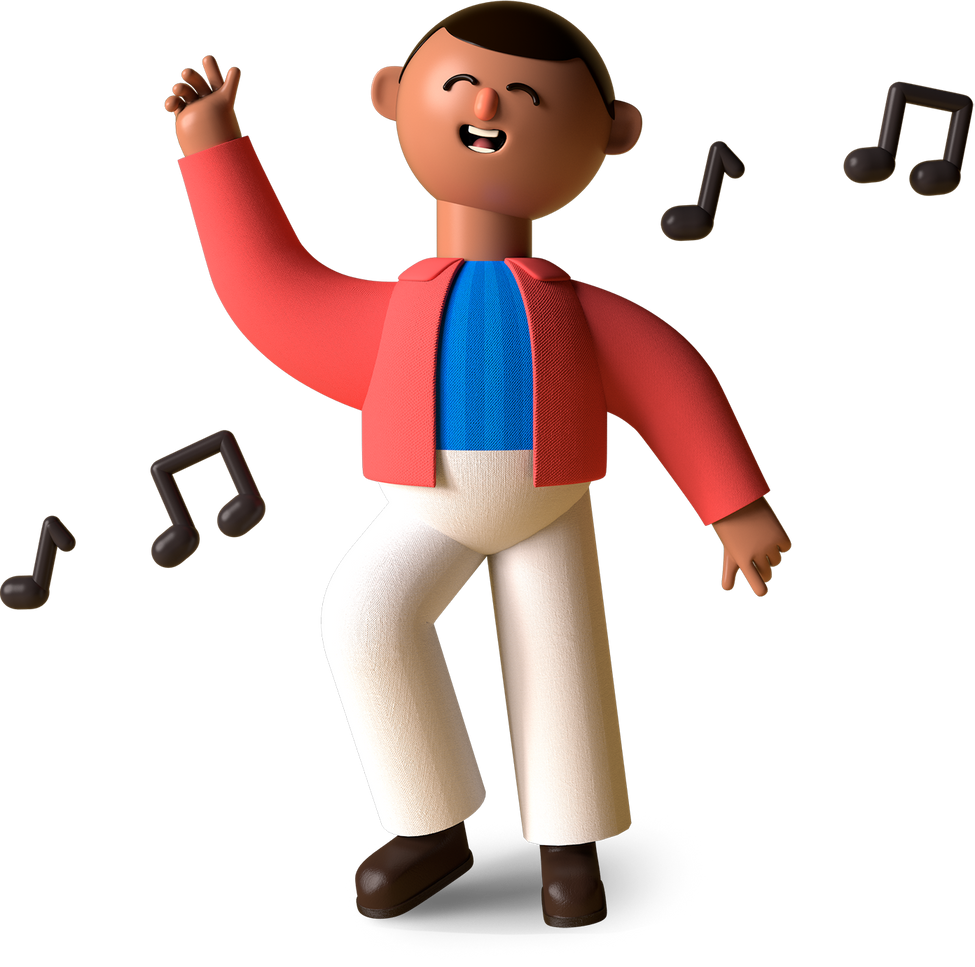 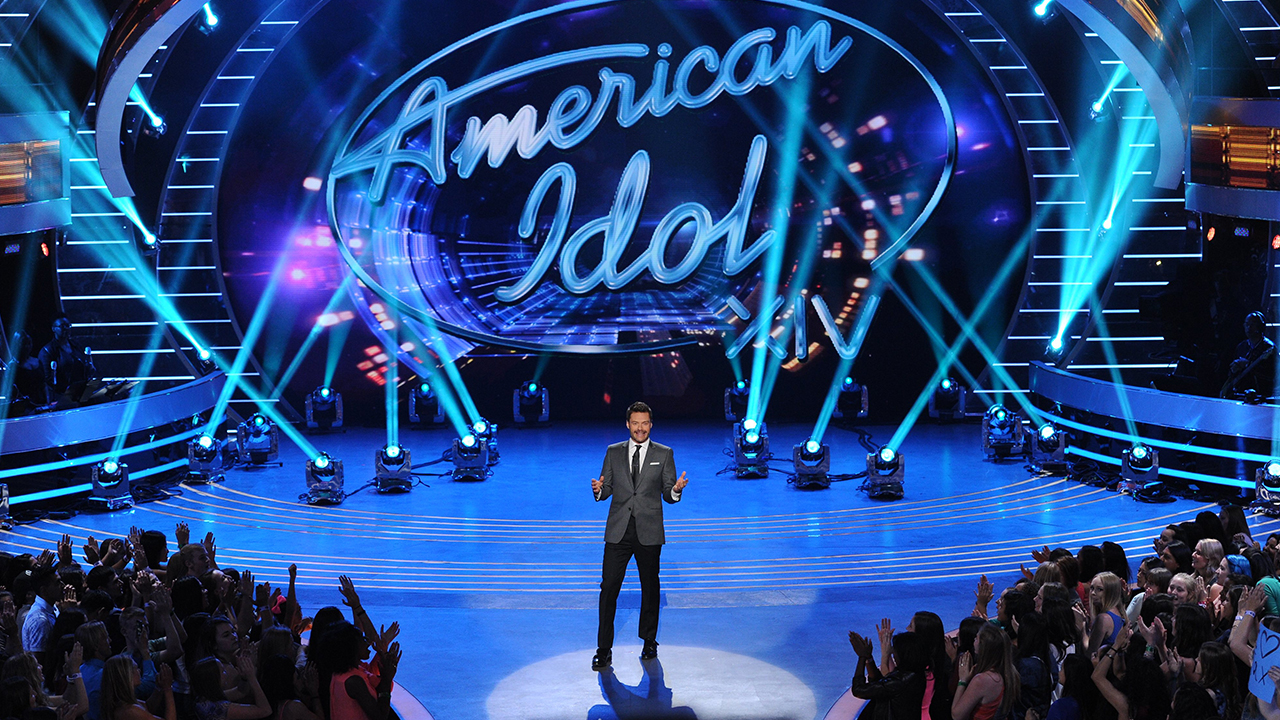 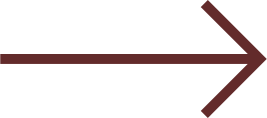 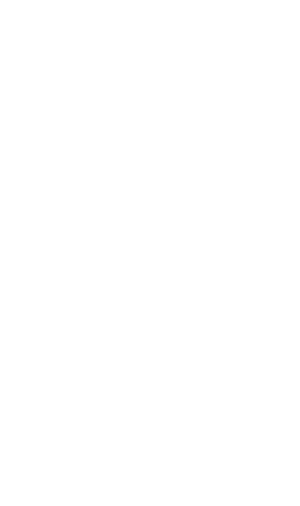 UNIT 3
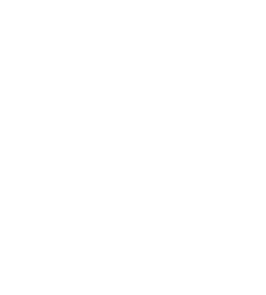 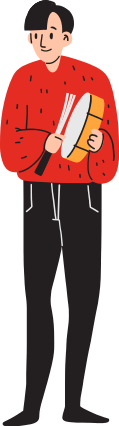 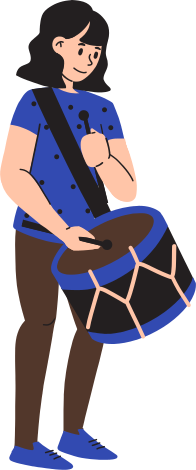 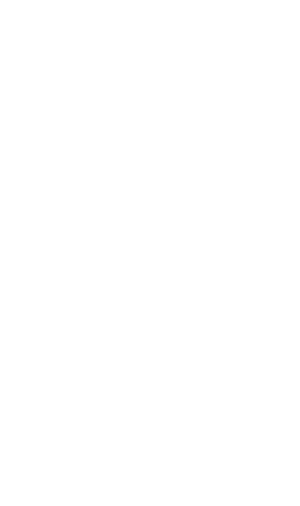 Music
Reading
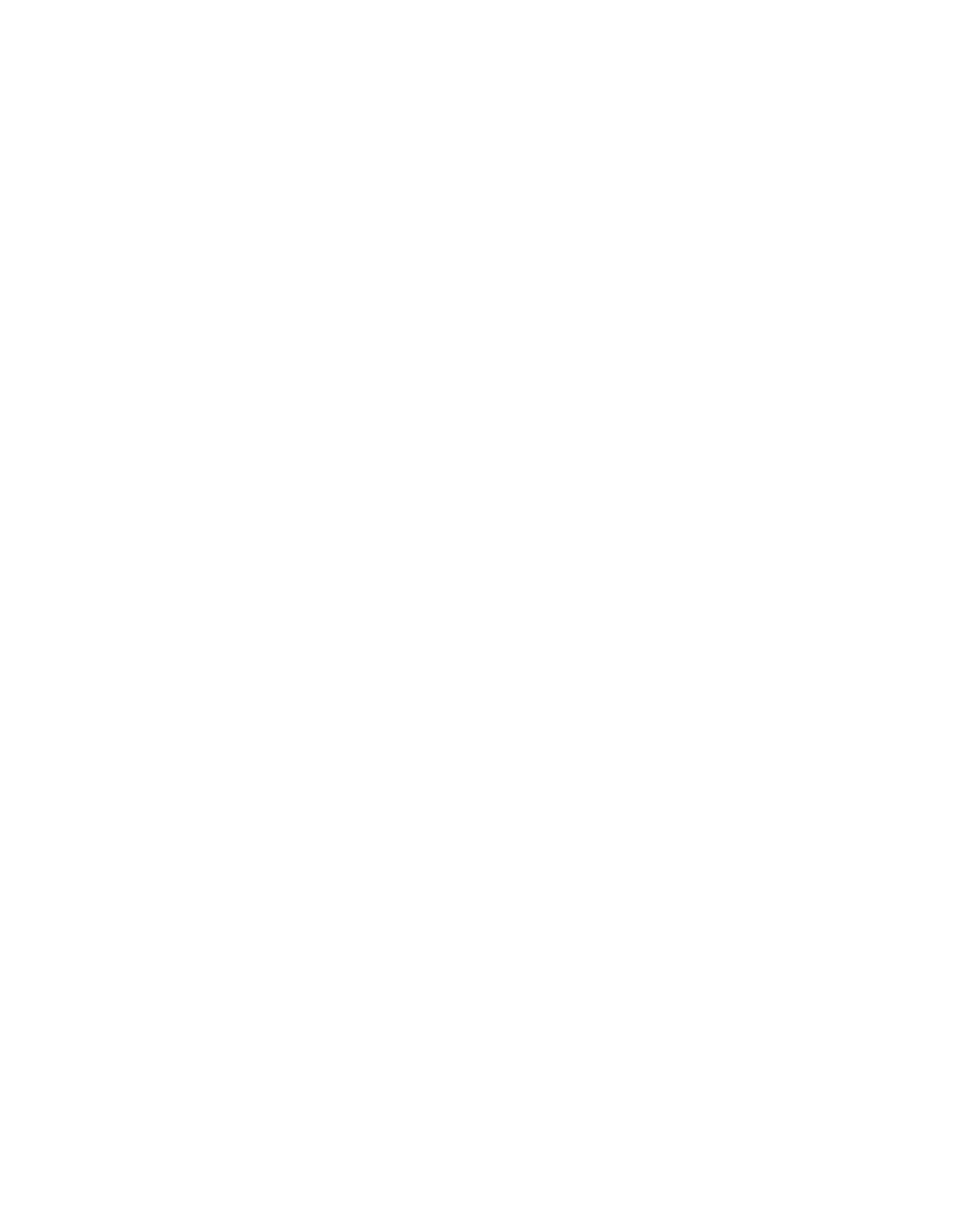 Part 1
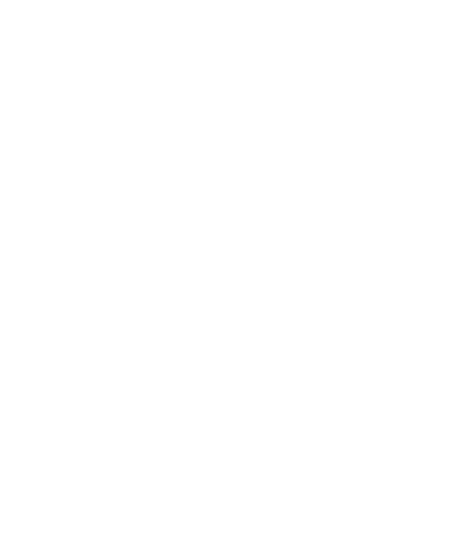 Part 3
MATCH THE HIGHLIGHTED WORD OR PHRASES
DISCUSS IN PAIR
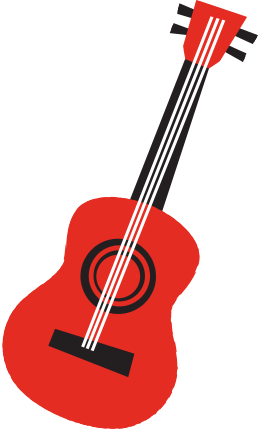 Part 2
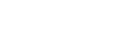 CHOOSE THE BEST ANSWER
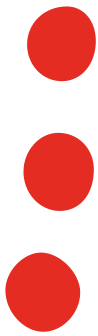 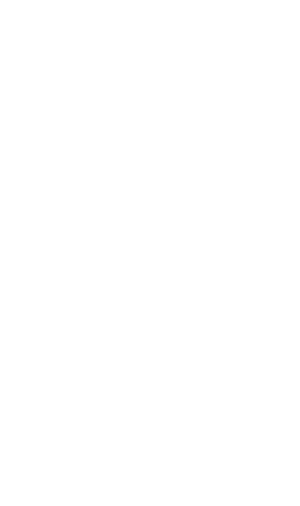 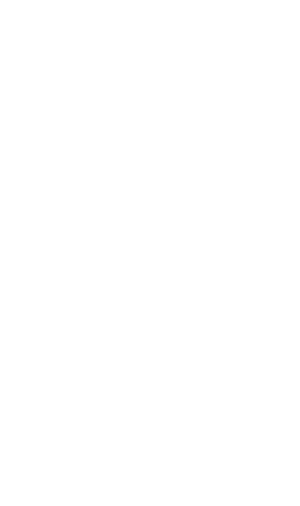 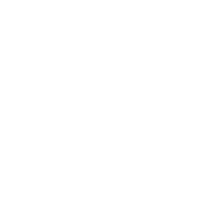 VOCABULARY
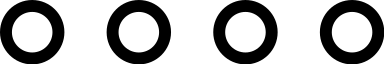 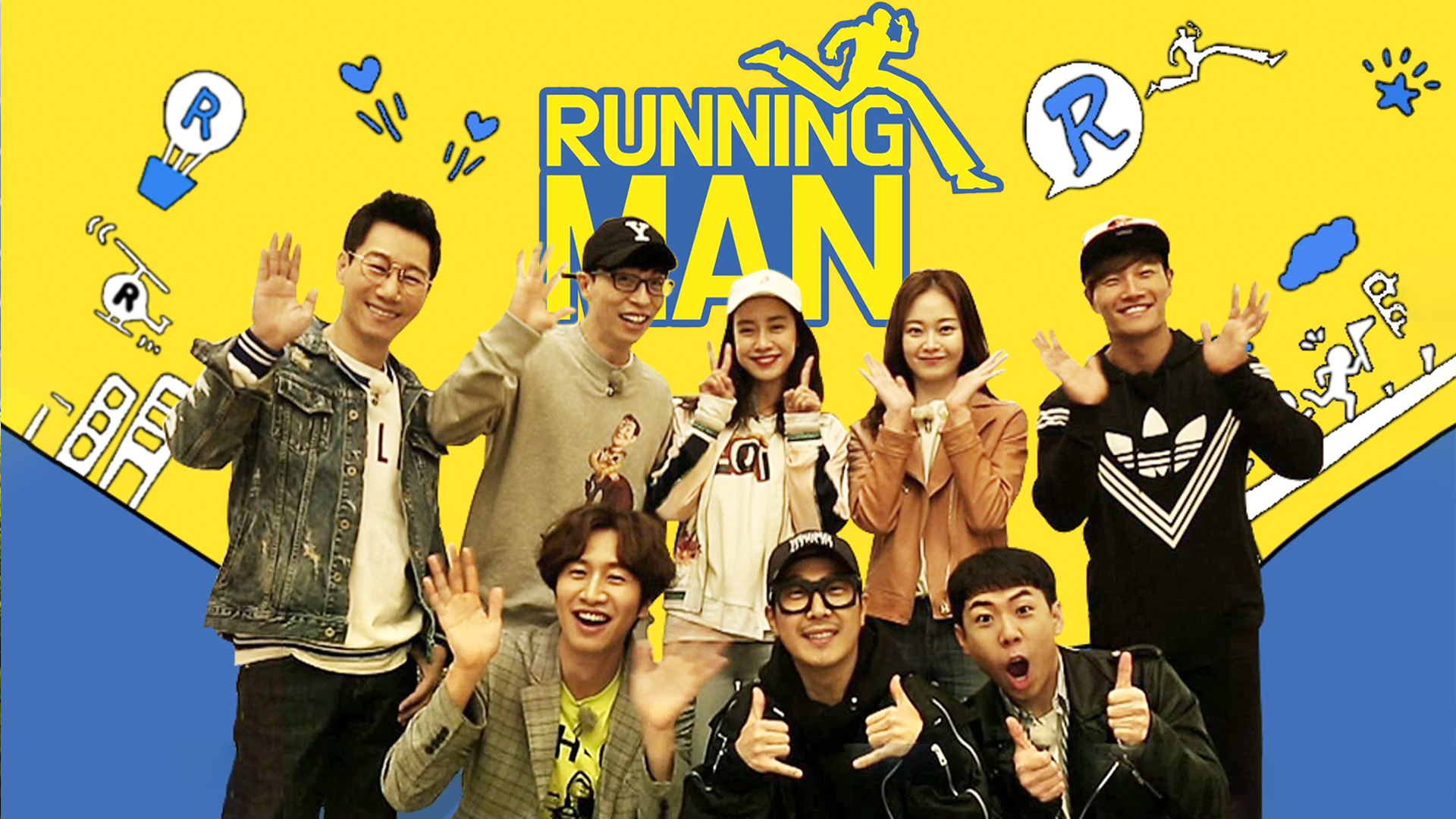 reality /riˈæləti/ (noun)
using real people
 (not actors) in real situations, presented as entertainment
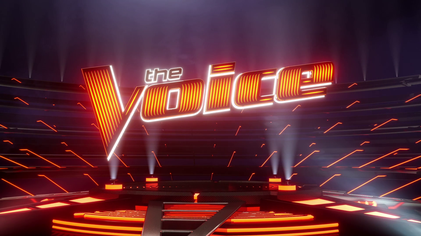 Thực tế
Page 2
Reality competitions
VOCABULARY
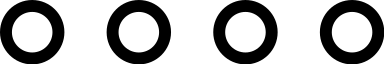 semi-final /ˌsemi ˈfaɪnl/ (noun)
Parts of a competition that are held to decide who will compete
 in the last part
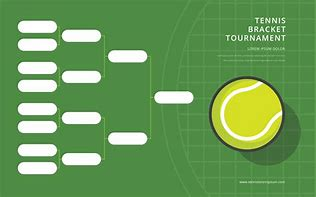 Bán kết
Page 2
VOCABULARY
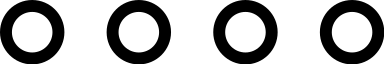 ordinary /ˈɔːdnri/ (adj)
Ex: Readers said they wanted more stories about 
 ordinary people and fewer stories about famous people.
not unusual 
or different
 in any way
Bình thường
Page 2
VOCABULARY
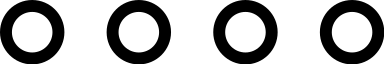 Participant /pɑːˈtɪsɪpənt/(noun)
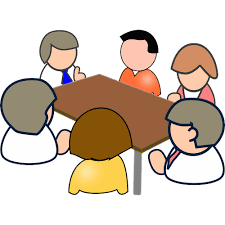 a person who is taking part in an activity or event
Người tham gia
Page 2
VOCABULARY
Thực tế
Bán kết
Người tham gia
Bình thường
Page 2
Task 1: Read a text about a famous music show. 
              Match the highlighted words and phrases in the text to the meanings below.
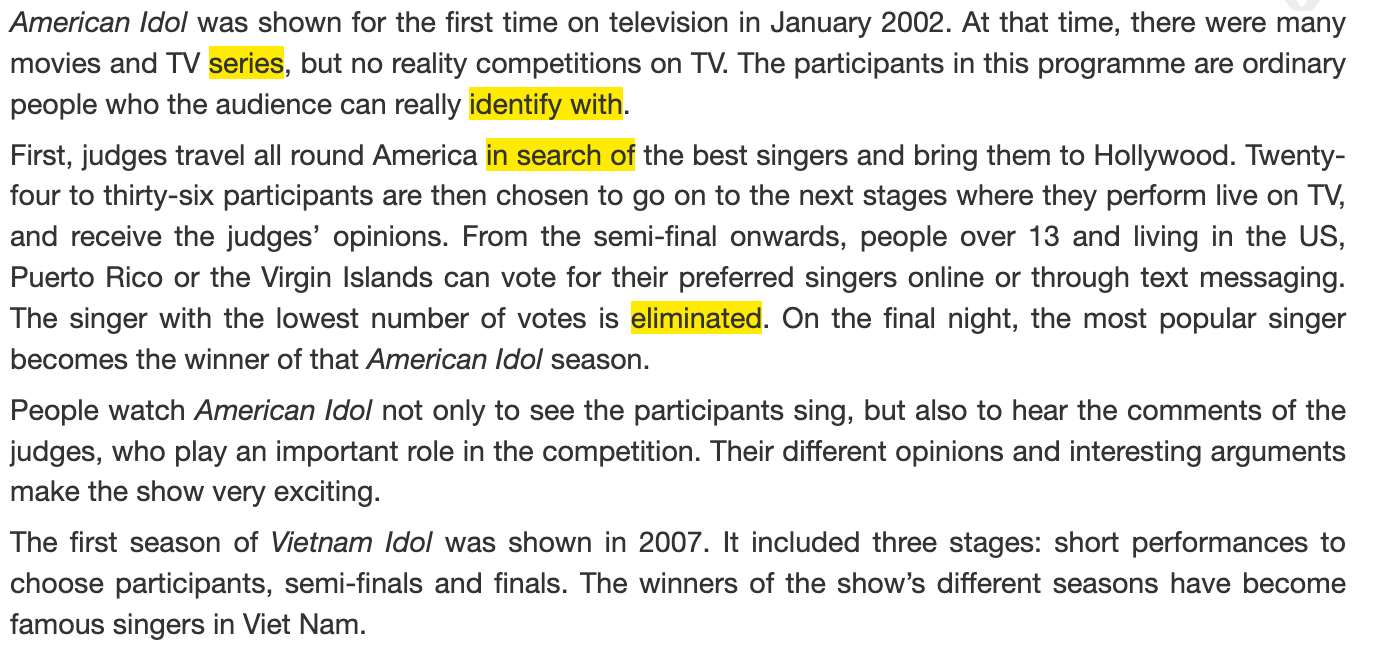 Page 5
HELPFUL TIPS
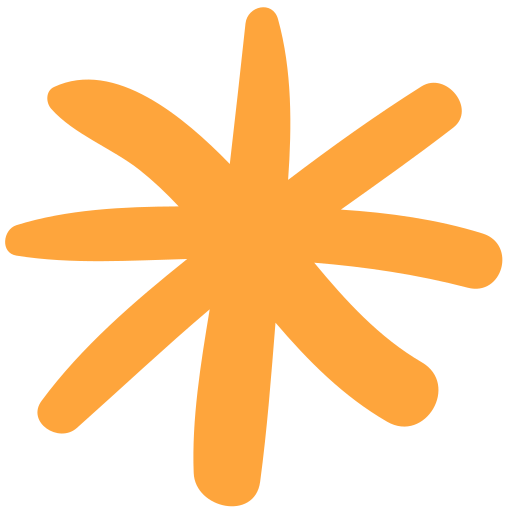 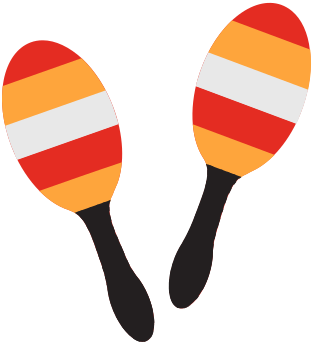 Read through the text  to get an overall idea.
Start with words you already know. 
Use the context (the sentence it is in and other words around it) to find the meaning of the other words.
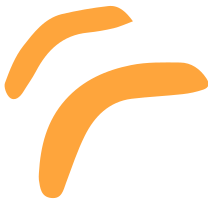 Task 1: Read a text about a famous music show. 
              Match the highlighted words and phrases in the text to the meanings below.
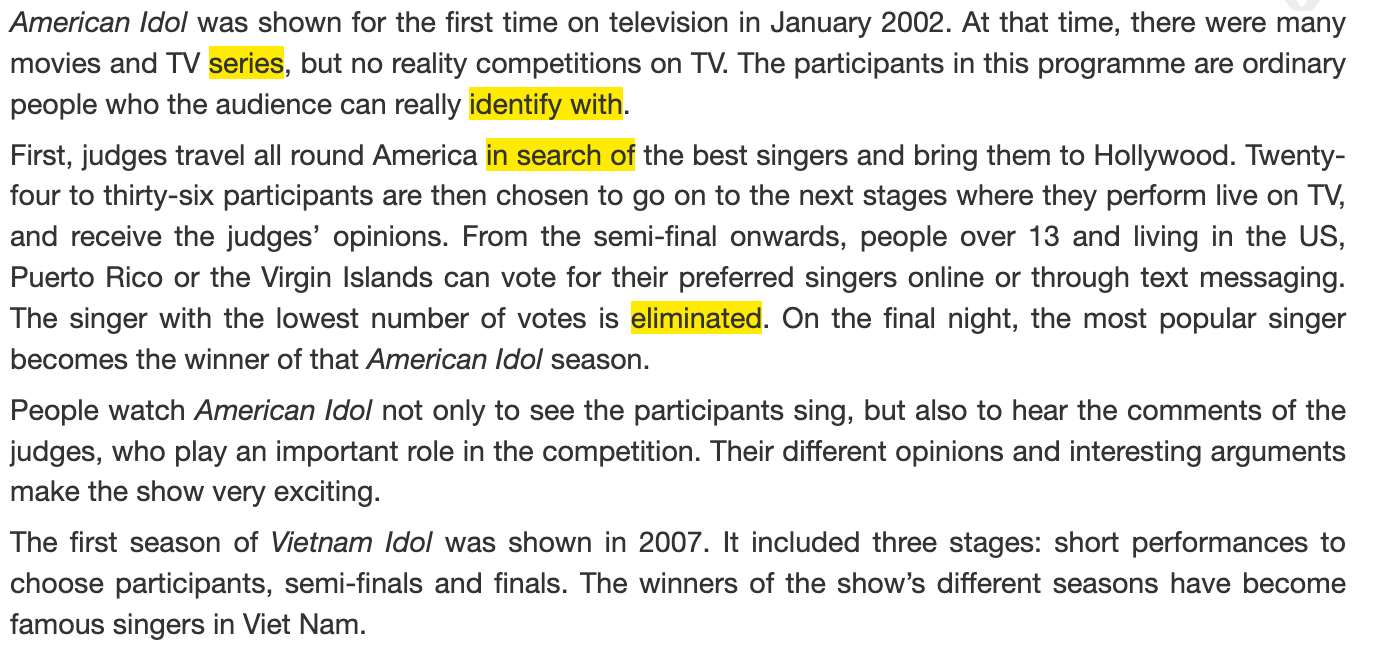 Page 5
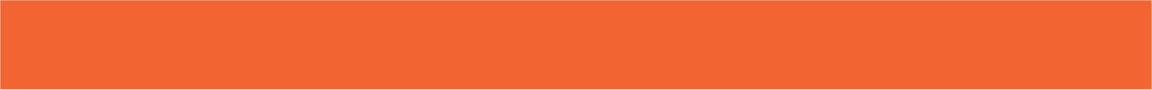 Read a text about a famous music show. Match the highlighted words and phrases in the text to the meanings.
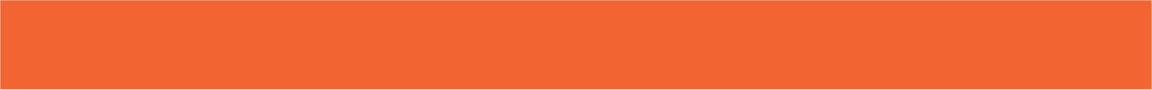 a. feel that they are similar to and can understand them
1. series
2. identify with
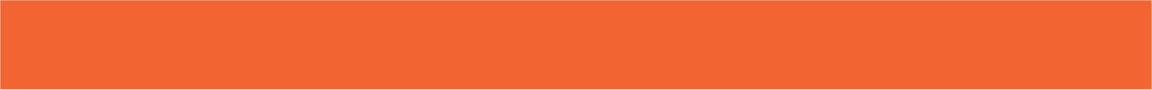 b. a set of TV or radio programmes on the same subject
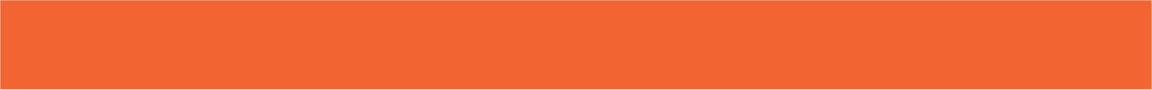 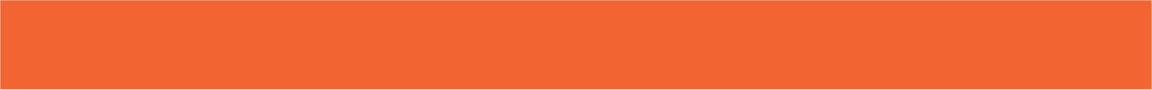 c. removed from the competition
d. Looking for
3. in search of
4. eliminated
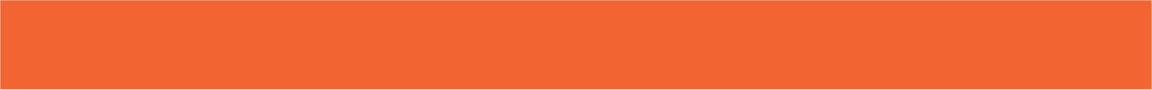 Task 2: Read the text again and choose the best answers.
1. What is American Idol?
 A game show on TV 	
 A TV singing contest              
 A live dancing competition
2. Which if the following statements is correct?
A. From the semi-final, singers who can go to the next stage are decided by the audience vote.
B. The judges choose as many singers as they can.
C. People around the world can vote for the songs they like.
3. Who wins American Idol?
A. The singer with the highest number of the votes on the final night.
B. The singer with the highest number of votes and highest scores from the judges.
C. The singer with the highest scores from the judges.
4. Which of the following statements about the judges is NOT mentioned?
A. They give comments after each live performance.
B. They have different views about the singers’ performances.
C. They are not in favour of choosing ordinary people.
5. What can be inferred about the competition in Viet Nam?
A. The audience decides who makes it to the final stage.
B. All the singers will be famous.
C. It can help develop participants’ singing careers.
HELPFUL TIPS
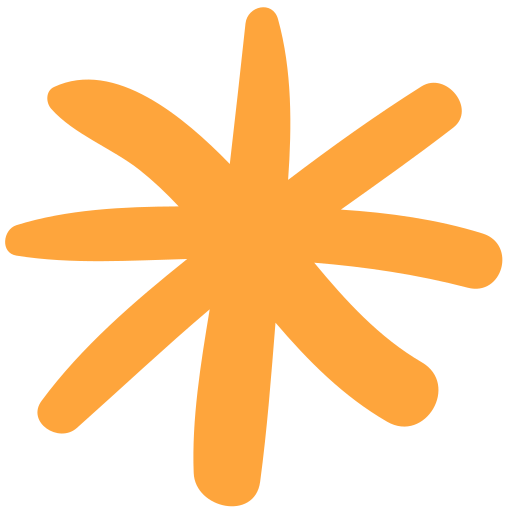 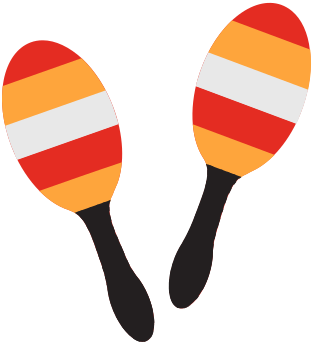 First, read the questions, underline the key words
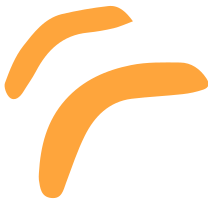 1. What is American Idol?
 A game show on TV 	
 A TV singing contest              
 A live dancing competition
4. Which of the following statements about the judges is NOT mentioned?
A. They give comments after each live performance.
B. They have different views about the singers’ performances.
C. They are not in favour of choosing ordinary people.
2. Which if the following statements is correct?
A. From the semi-final, singers who can go to the next stage are decided by the audience vote.
B. The judges choose as many singers as they can.
C. People around the world can vote for the songs they like.
5. What can be inferred about the competition in Viet Nam?
A. The audience decides who makes it to the final stage.
B. All the singers will be famous.
C. It can help develop participants’ singing careers.
3. Who wins American Idol?
A. The singer with the highest number of the votes on the final night.
B. The singer with the highest number of votes and highest scores from the judges.
C. The singer with the highest scores from the judges.
HELPFUL TIPS
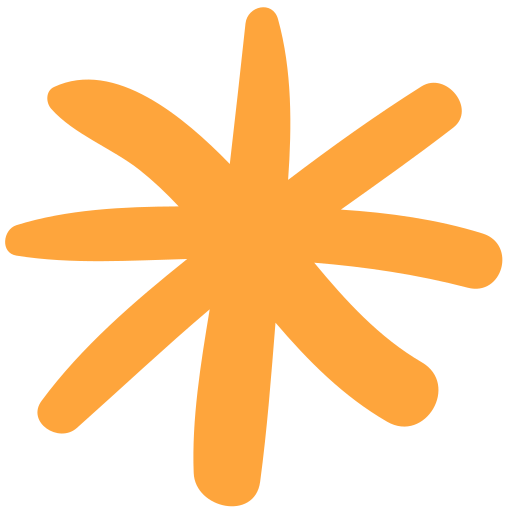 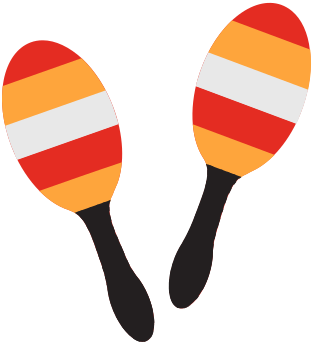 Re-read the questions, try to predict the answer
Read the answer options, eliminate the ones that are absolutely wrong.
Search the text to find evidence.
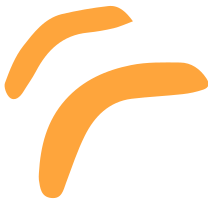 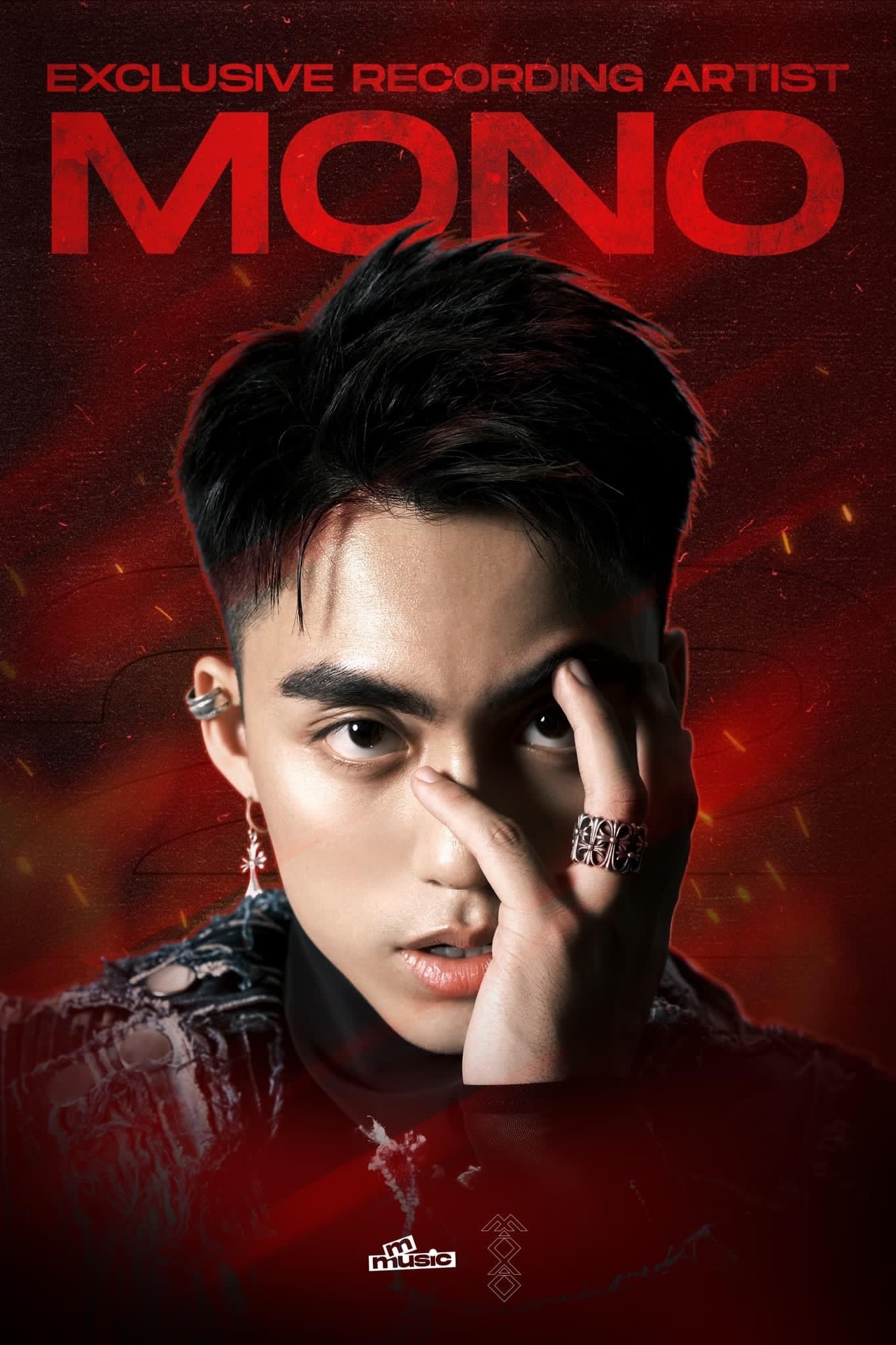 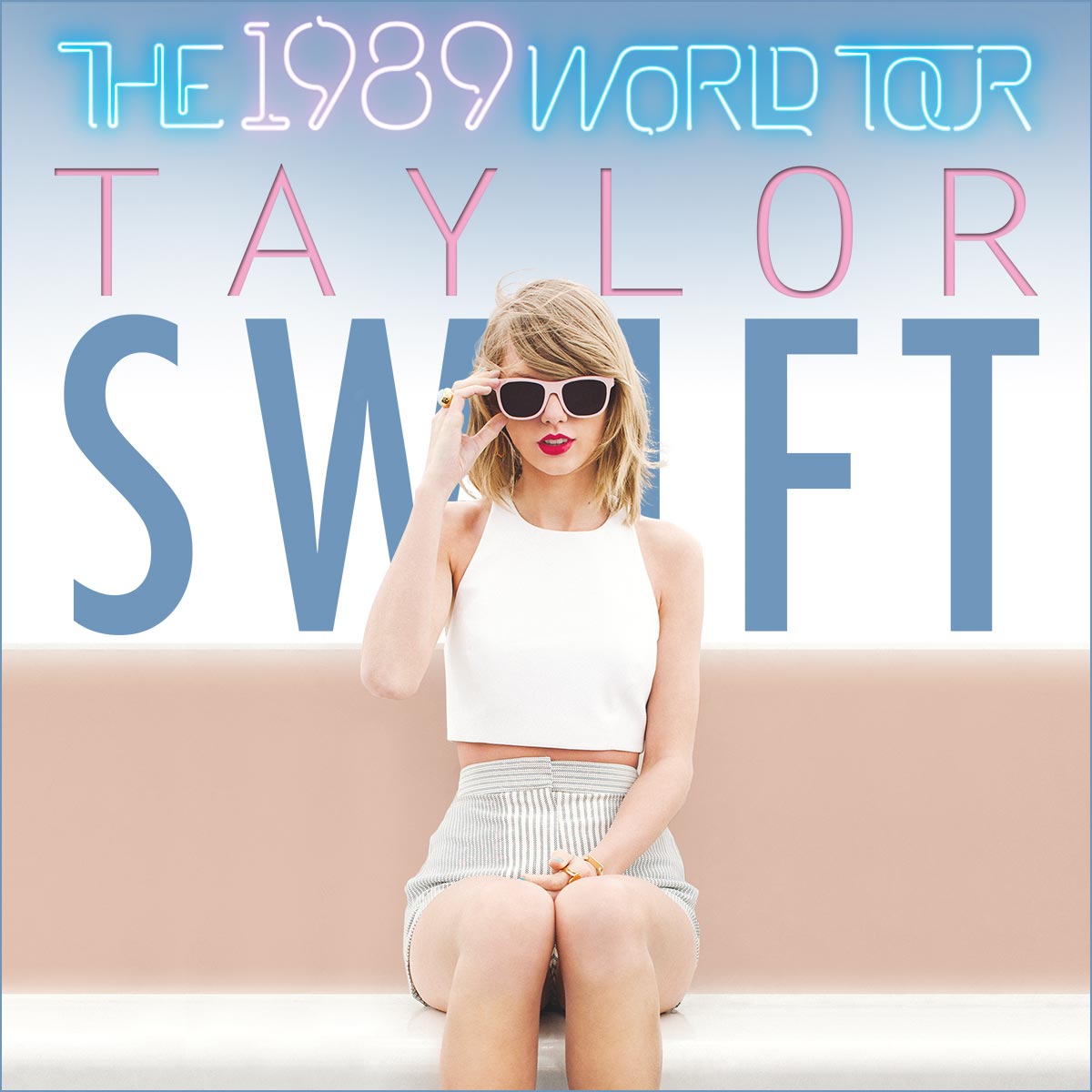 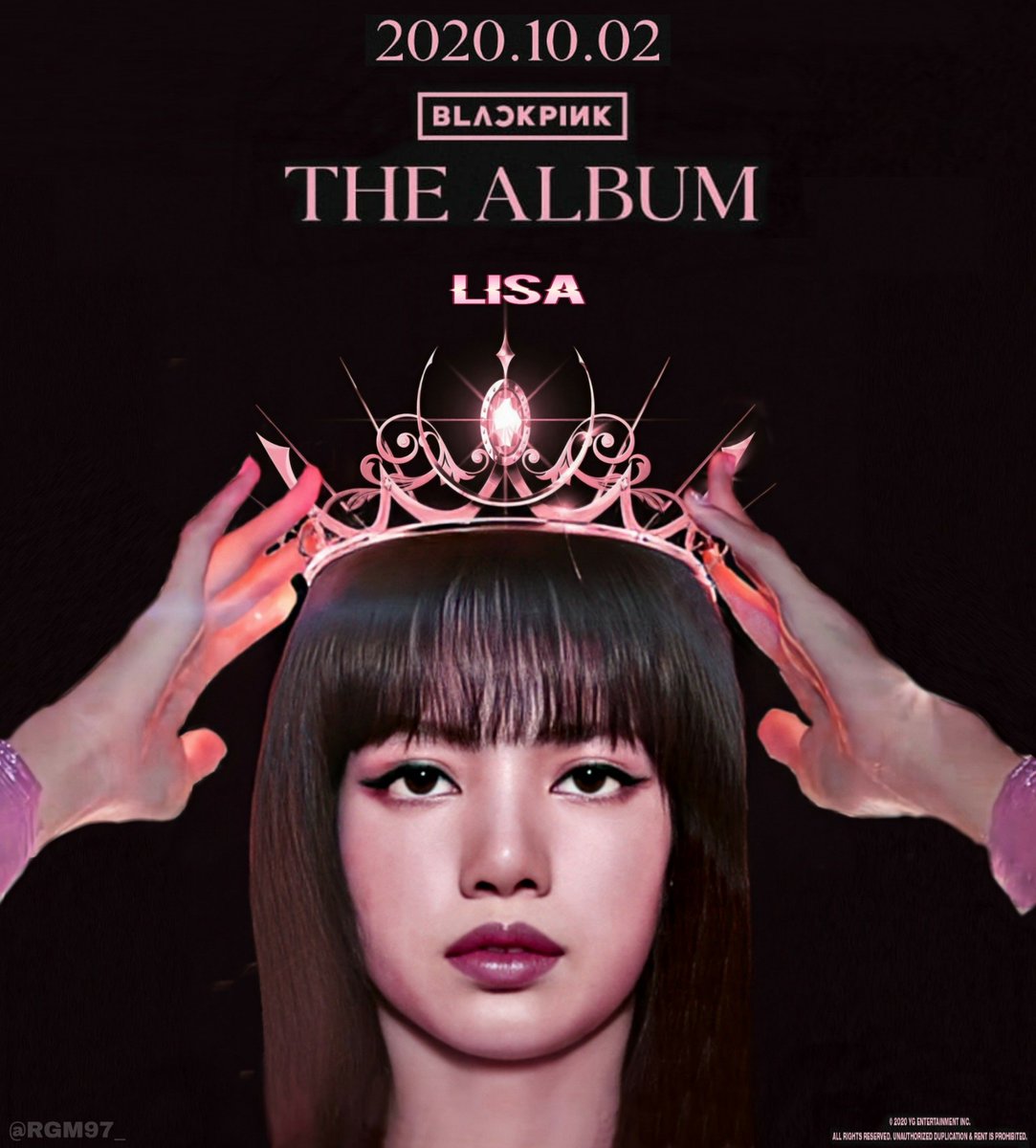 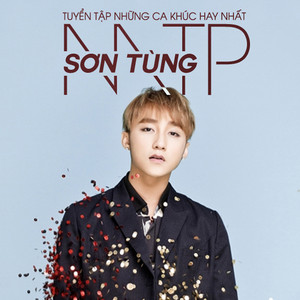 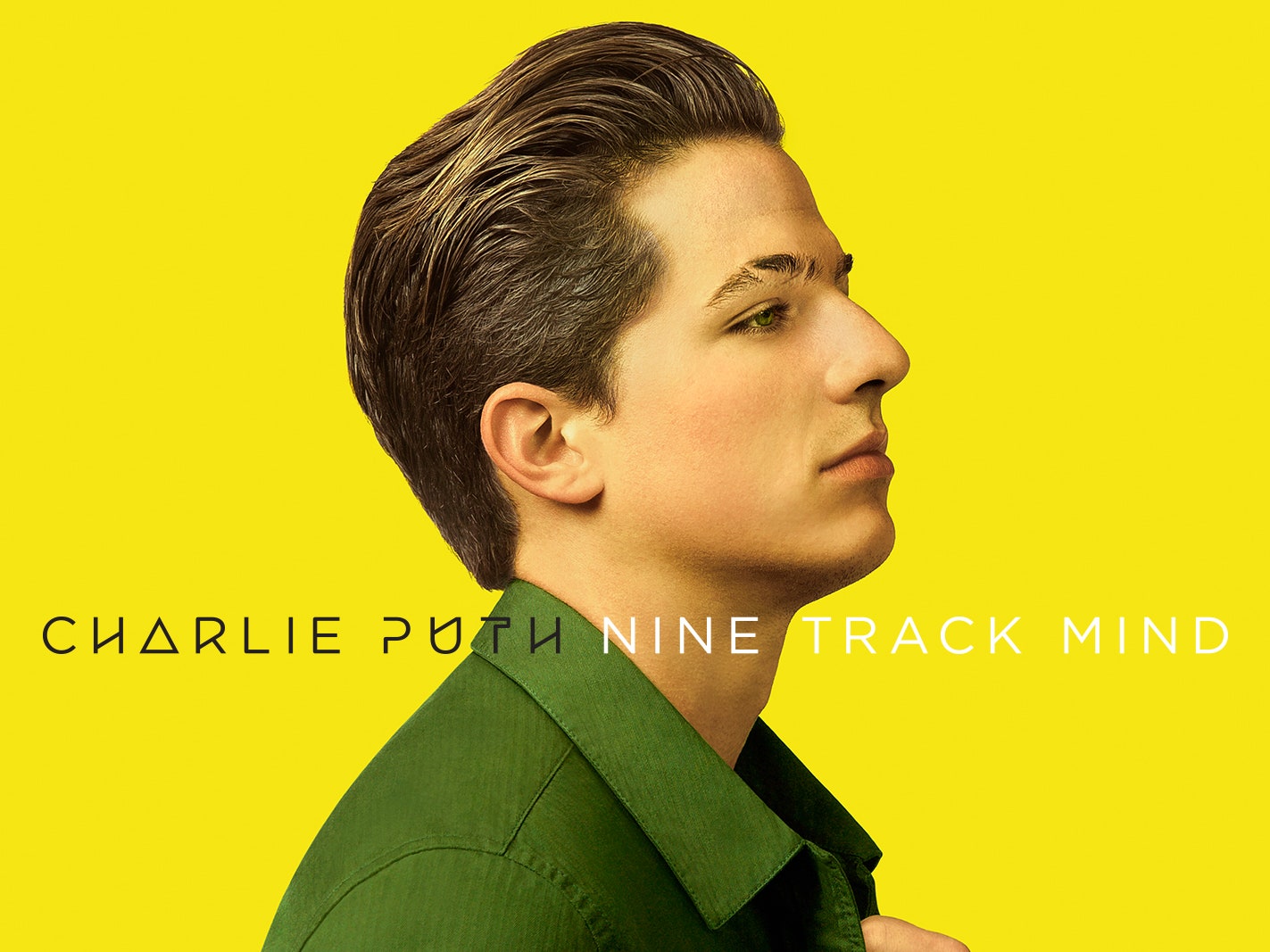 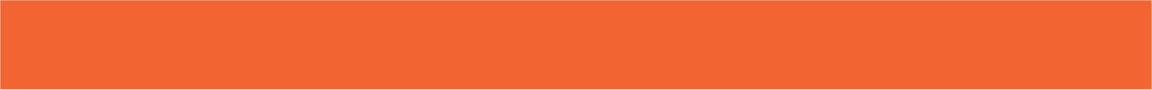 Task 2: Read the text again and choose the best answers.
1. What is American Idol?
 A game show on TV 	
 A TV singing competition             
 A live dancing competition
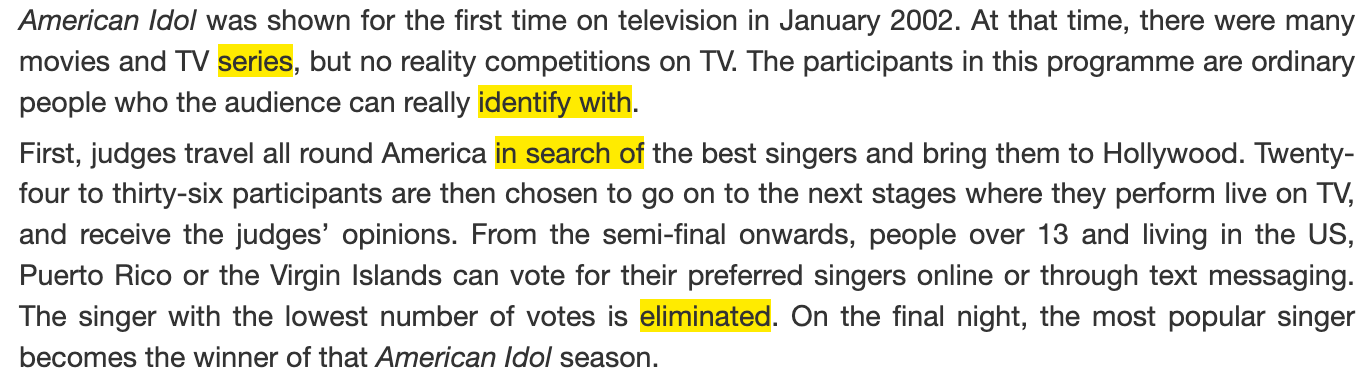 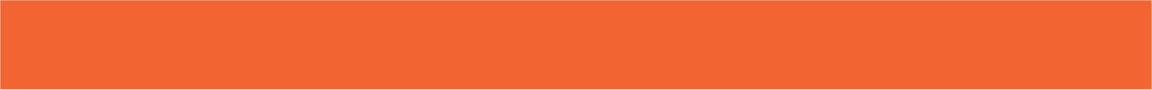 Task 2: Read the text again and choose the best answers.
2. Which of the following statements is correct?
A. From the semi-final, singers who can go to the next stage are decided by the audience vote.
B. The judges choose as many singers as they can.
C. People around the world can vote for the songs they like.
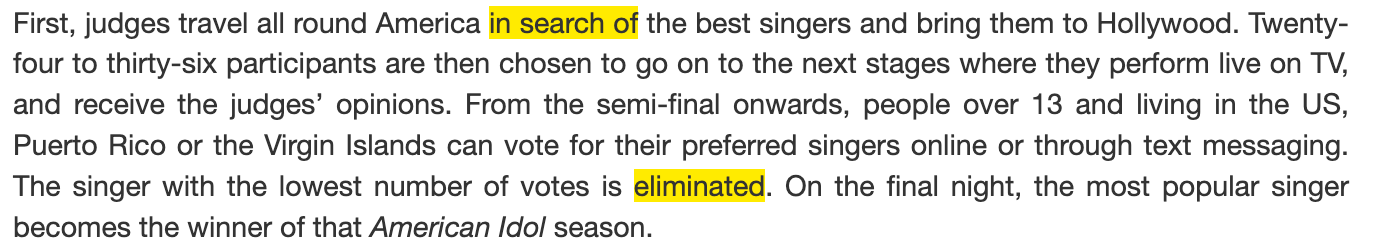 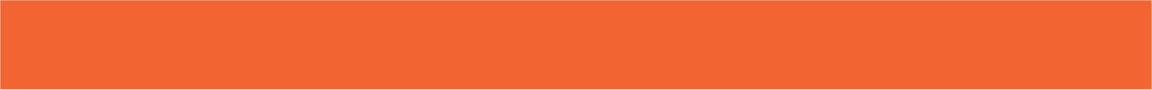 Task 2: Read the text again and choose the best answers.
3. Who wins American Idol?
A. The singer with the highest number of the votes on the final night.
B. The singer with the highest number of votes and highest scores from the judges.
C. The singer with the highest scores from the judges.
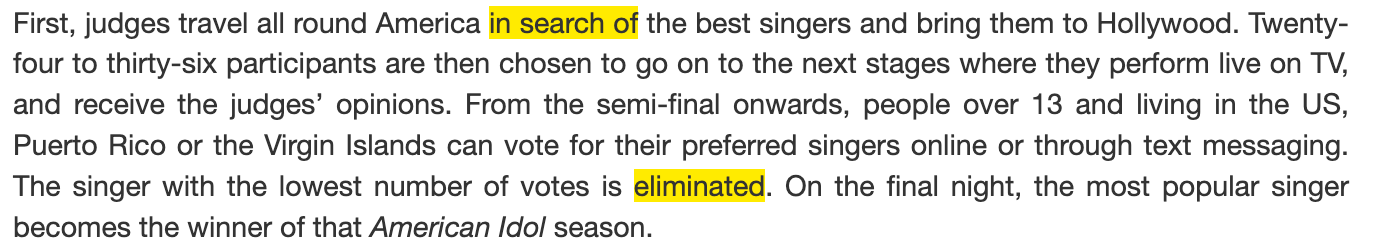 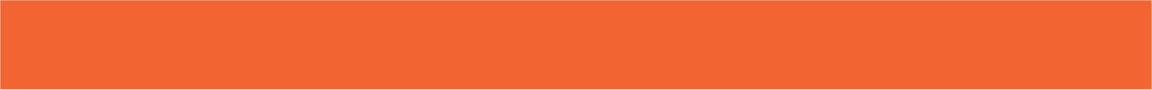 Task 2: Read the text again and choose the best answers.
4. Which of the following statements about the judges is NOT mentioned?
A. They give comments after each live performance.
B. They have different views about the singers’ performances.
C. They are not in favour of choosing ordinary people.
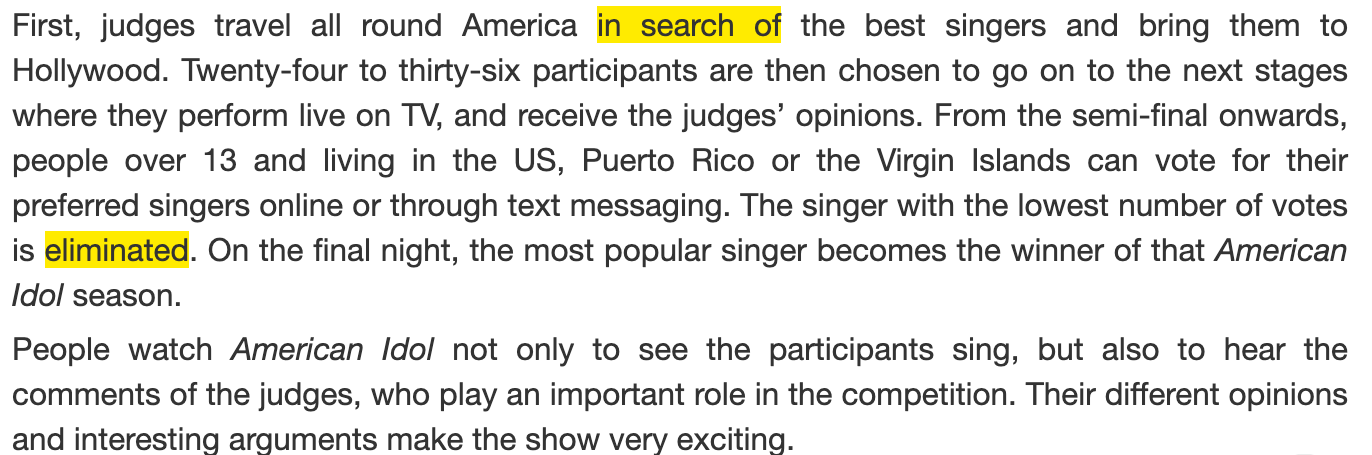 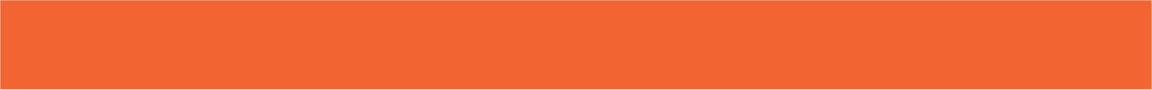 Task 2: Read the text again and choose the best answers.
5. What can be inferred about the competition in Viet Nam?
A. The audience decides who makes it to the final stage.
B. All the singers will be famous.
C. It can help develop participants’ singing careers.
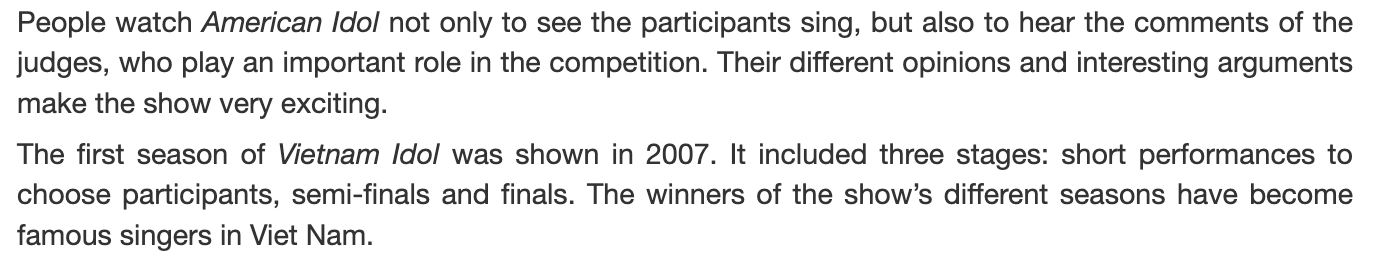 DISCUSSION
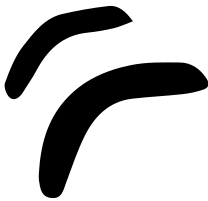 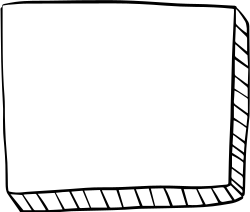 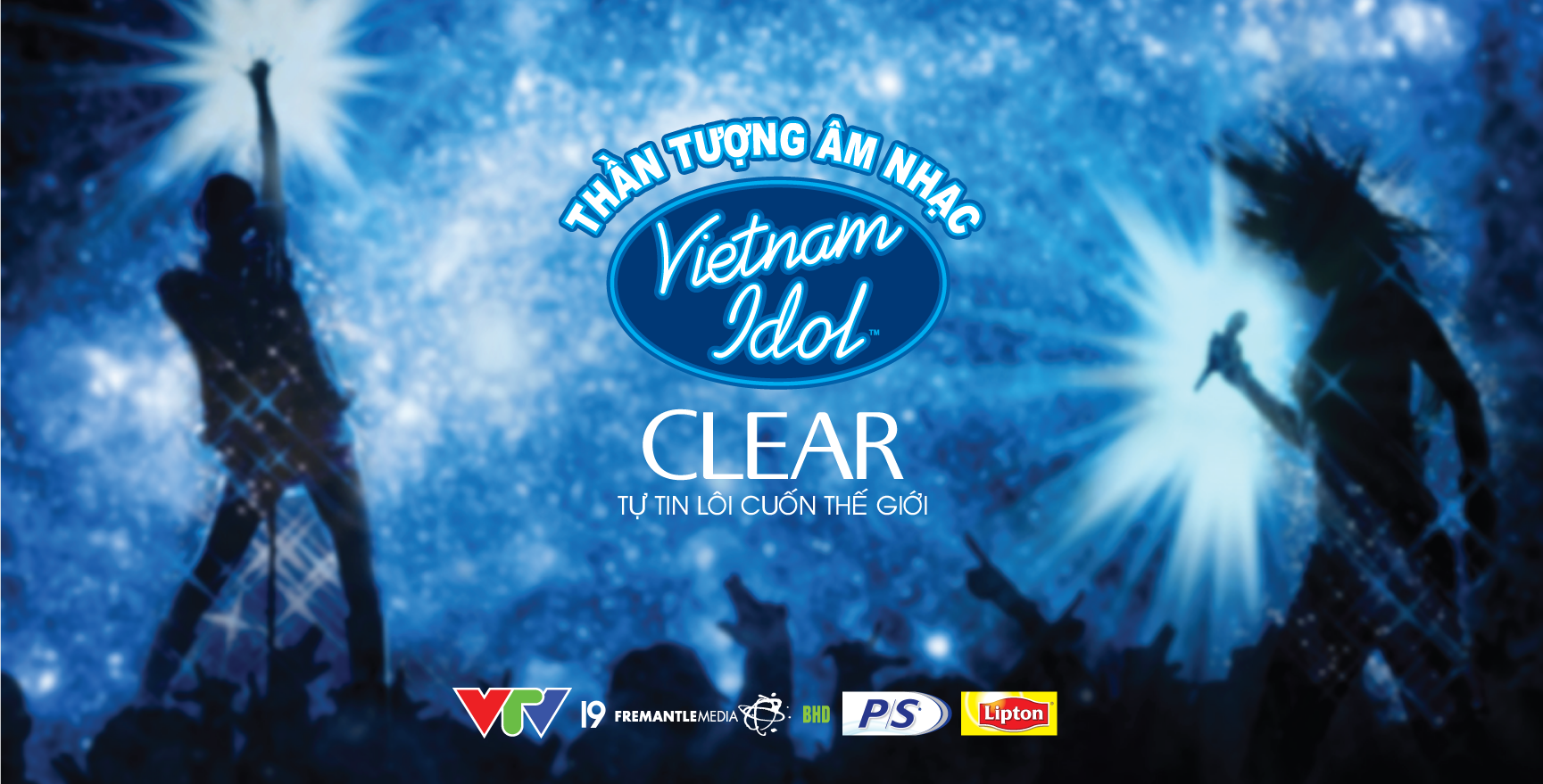 Discuss whether you want to participate in Vietnam Idol. 
Give your reasons.
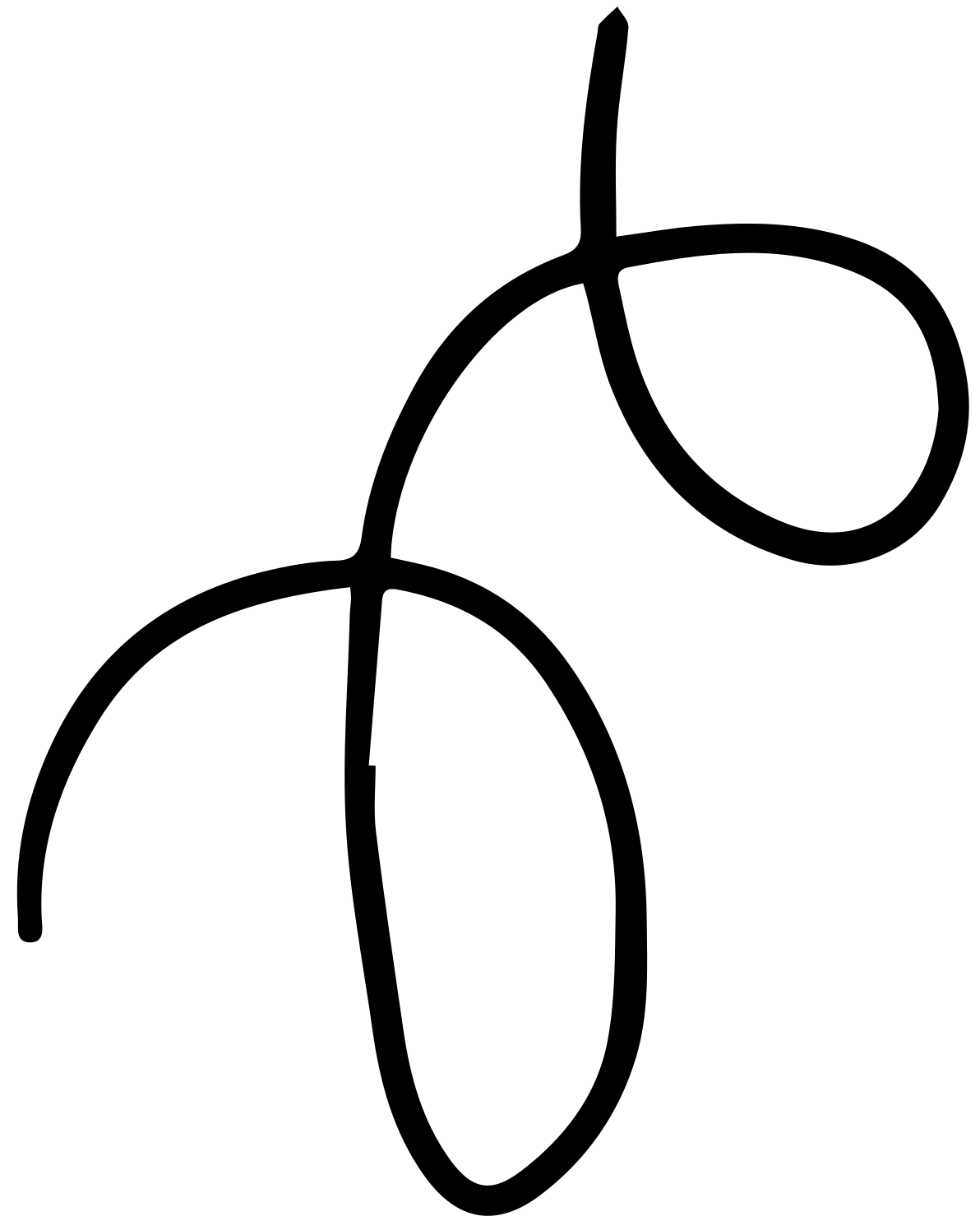 Question: Do you want to participate in Vietnam Idol ?
Answer:
YES
NO
- don't have a beautiful voice
- love singing
- don't want to be watched by many people.
- have chance to become famous and earn lots of money.
- have a fear of crowds
HOMEWORK
Search for more music shows on the Internet, take note the regulations and the prizes.
Prepare for the Speaking lesson.
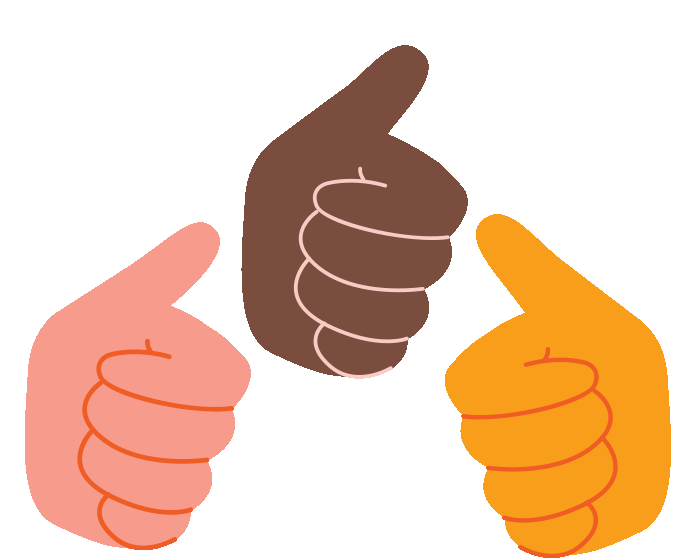 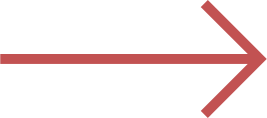